Совещание Программы Центральноазиатского регионального экономического сотрудничества по рискам бедствий
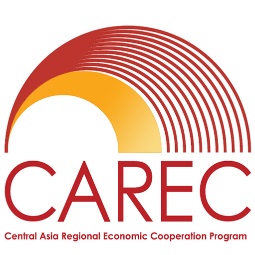 Сессия 7: Выводы
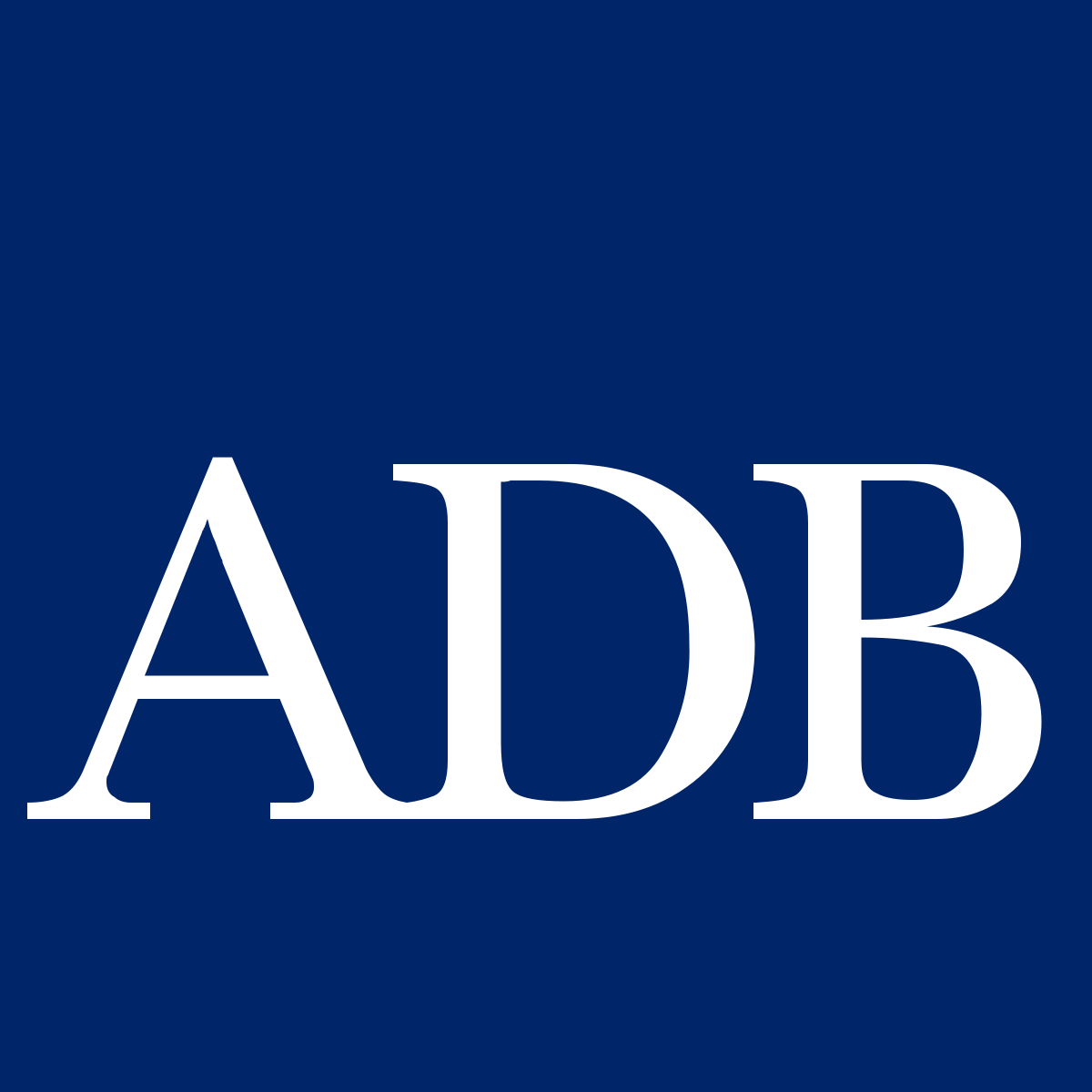 Стамбул, Турция
ноябрь 2022 г.
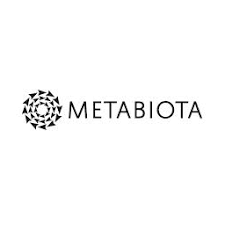 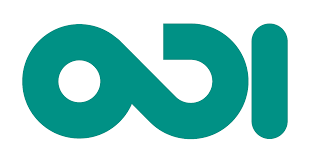 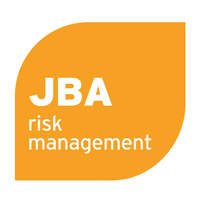 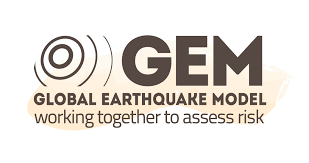 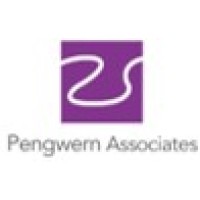 Варианты регионального механизма финансирования рисков бедствий ЦАРЭС
2
Основные этапы развития механизма
3
Функции механизма передачи рисков ЦАРЭС
Механизм ЦАРЭС может выполнять одну или несколько функций :
Коллаборация
Удержание риска (Формирование пула рисков)
Организация передачи риска
Обмен передовым опытом, данными и региональным управлением для управления рисками бедствий
Лицензированная и регулируемая страховая компания, которой страны передают риски в обмен на премии
Облегчает покрытие рисков для стран-участниц, включая страхование и ILS
Уровень сложности и участие
4
Вопросы и ответы и обсуждение
5
Отказ от ответственности
Этот анализ был подготовлен компанией Willis Limited для Азиатского банка развития в рамках контракта на техническую помощь.
При подготовке этого анализа компания Willis Limited опиралась на данные из общедоступных и/или других источников. Попыток независимо проверить точность этих данных не предпринималось. Willis Limited не представляет и не гарантирует точность или полноту таких данных, а также не берет на себя ответственность за результат любой ошибки или упущения в данных или других материалах, собранных из любого источника при подготовке этого анализа.
Этому анализу присуще множество неопределенностей, включая, помимо прочего, такие вопросы, как ограничения в доступных данных, зависимость от данных клиентов и внешних источников данных, лежащая в основе волатильность убытков и другие случайные процессы, неопределенности, которые характеризуют применение профессиональных суждений в оценках и предположениях и т. д. Окончательные убытки, обязательства и требования зависят от будущих условных событий, включая, помимо прочего, непредвиденные изменения инфляции, законов и правил. В результате этих неопределенностей фактические результаты могут значительно отличаться от оценок Willis Limited в любом направлении. Willis не делает никаких заявлений и не гарантирует исход, результаты, успех или прибыльность любой программы или предприятия страхования или перестрахования, независимо от того, применимы ли к такой программе или предприятию анализы или выводы, содержащиеся в настоящем документе.
Willis не рекомендует принимать решения исключительно на основе информации, содержащейся в этом анализе. Скорее, этот анализ следует рассматривать как дополнение к другой информации, включая конкретную деловую практику, опыт рассмотрения претензий и финансовое положение. Следует проконсультироваться с независимыми профессиональными консультантами в отношении вопросов и выводов, представленных в настоящем документе, и их возможного применения. Willis не делает никаких заявлений и не гарантирует точность или полноту этого документа и его содержания.
Willis не предоставляет юридических, бухгалтерских или налоговых консультаций. Этот анализ не является, не предназначен для предоставления и не должен толковаться как такой совет. В этих областях следует консультироваться с квалифицированными консультантами.
Willis не делает никаких заявлений, не гарантирует и не берет на себя никакой ответственности за точность или полноту или за любые результаты, полученные в результате применения этого анализа и выводов, представленных в настоящем документе.
Принятие настоящего документа считается согласием с вышеизложенным.
6